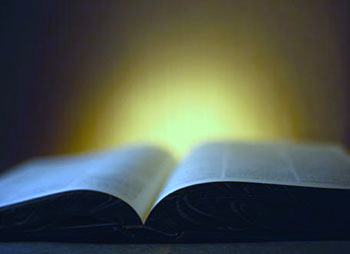 God’s  Promise  for the week
“… everyone who has more will be given and he will grow rich.” 
               (Mt 25:29a)
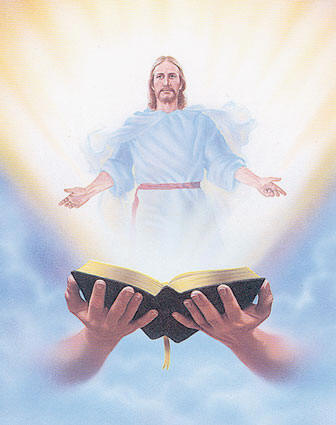 Welcome
Guest
ANNOUNCEMENTS
Nov. 17, 2017
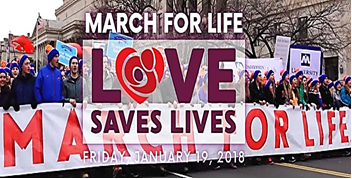 FRIDAY, JANUARY 19, 2018
Marshaling 
Schedule
Nov. 24, 2017
Management
Apostolate
ORDER
“Come, share your master’s joy.” 
         (Mt 25:23c)
DIRECTIONS
Be faithful in small matters,   
   and you will be entrusted 
   with great responsibilities.
Use your God-given talent to 
   evangelize and help others 
   grow in holiness.